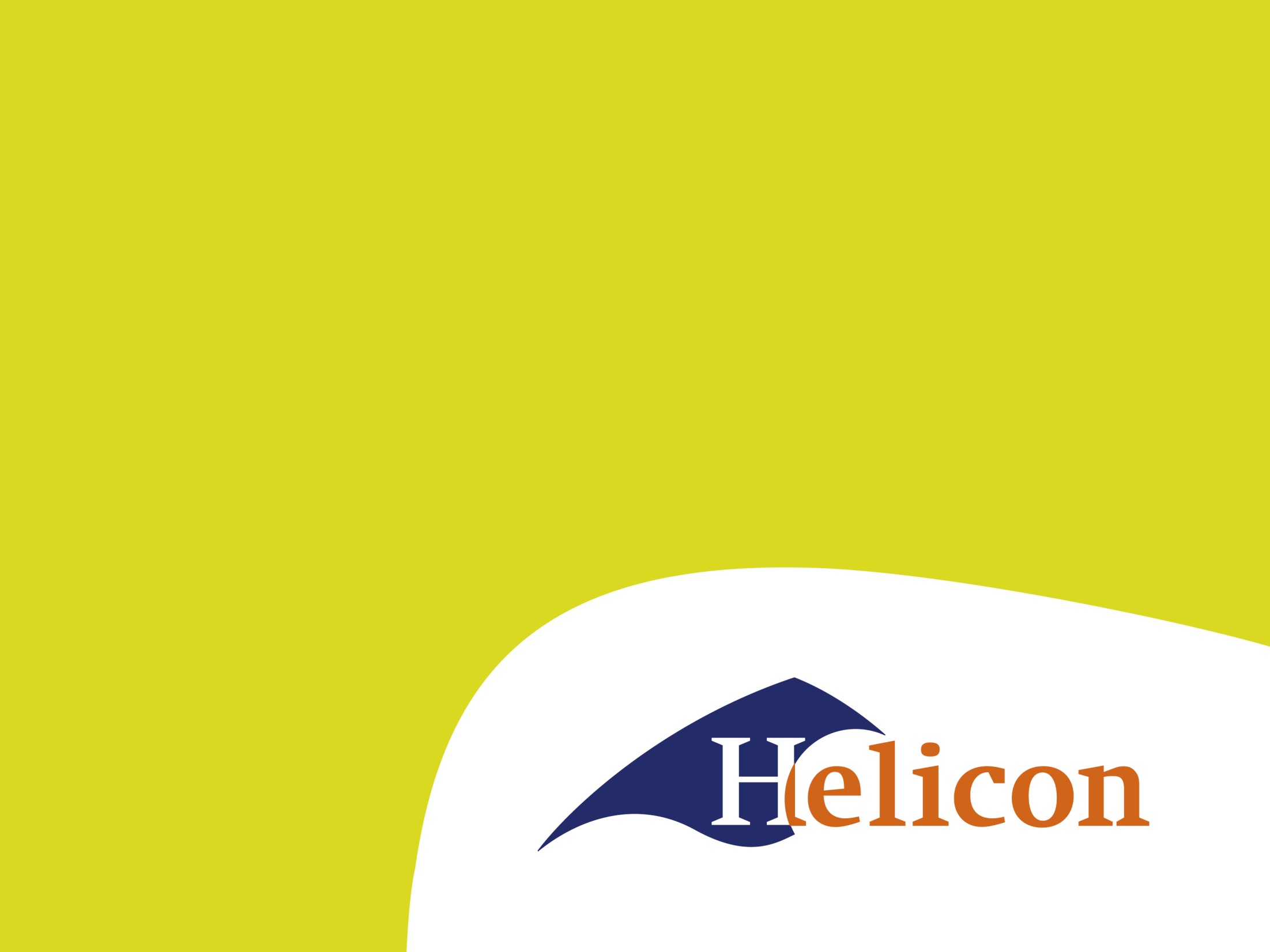 Portfolio opdrachtGrondbewerkingswerktuig
Wat ga je doen
Er wordt in tweetallen een film gemaakt van een door jezelf gekozen grondbewerkingswerktuig
Je bent instaat de volgende aspecten van de machine duidelijk te maken aan de medestudenten: de werking, onderdelen, de slijtdelen en het vervangen ervan
Dit alles wordt aan de hand van een film gepresenteerd
In de film komen de volgende onderwerpen voor:
Jezelf voorstellen aan de groep en de taakverdeling 
Het gekozen werktuig 
Werking van de machine en de toepassing(en)
Het onderhoud wordt duidelijk weergegeven
Slijtdelen analyse (het zichtbaar maken van de delen die slijten en benoemen)
Geef een instructie hoe het onderhoud en het vervangen van de slijtdelen gedaan moet worden
[Speaker Notes: Tjeu
Thijs
Jantje
Bart
Henrie]
Eisen aan de presentatie
De film duurt minimaal 10 minuten en maximaal 15 minuten
Alle genoemde aspecten komen aanbod
Het moet voor een buitenstander duidelijk zijn zodat hij of zij het onderhoud kan uitvoeren aan de hand van de film
Beoordeling Film
De film aanleveren bij de docent
De opdracht telt mee met de portfolio
De opdracht wordt in week 2 ingeleverd vóór 15 januari
De film wordt daarna in de les gepresenteerd
Iedereen laat de film zien aan de klas!

TIP, kies niet een te gemakkelijk werktuig!!

      SUCCES!